POHYBY ZEMĚ
http://www.youtube.com/watch?v=oZWkLJgXXFw

http://www.youtube.com/watch?v=7XMio1OnH7s&feature=related
Okolo své osy
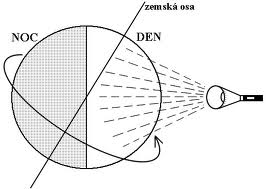 NOC
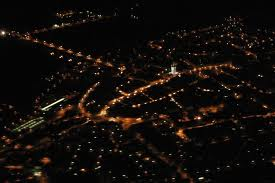 den
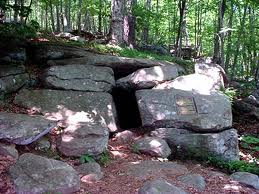 Země obíhá okolo slunceStřídání ročních období
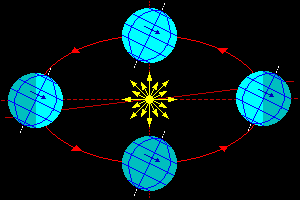 jaRo		létoPodzim	zima
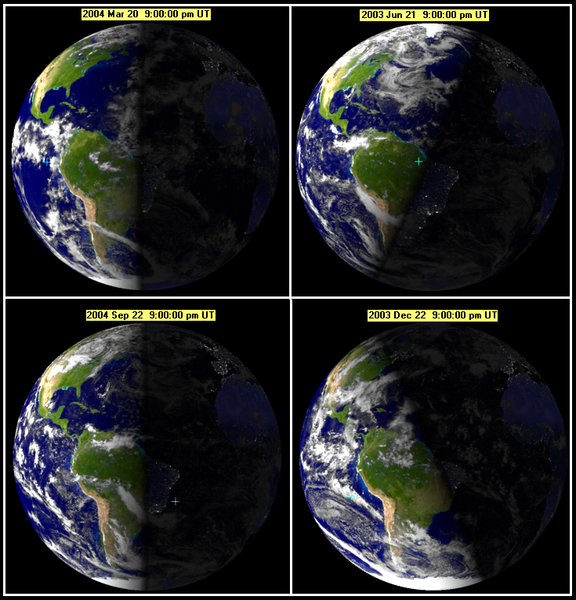 JARO
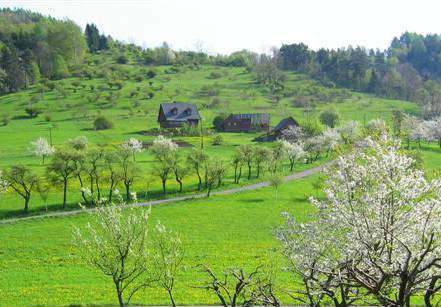 léto
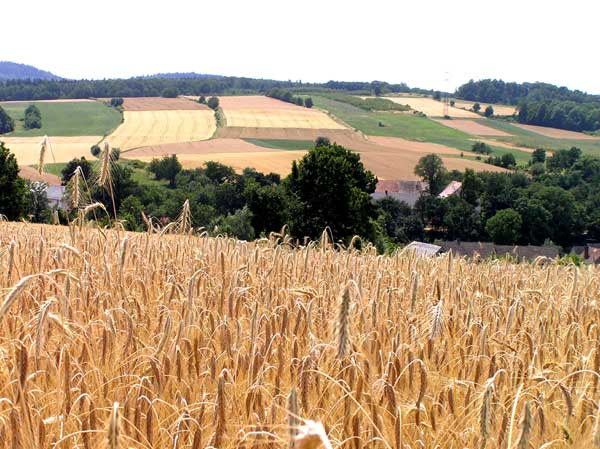 podzim
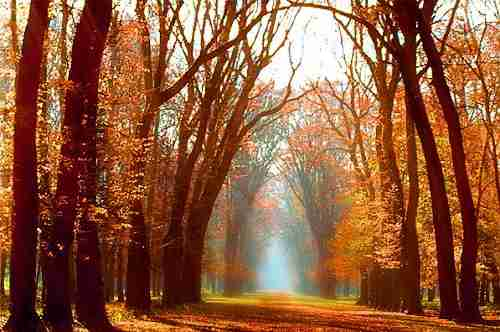 zima
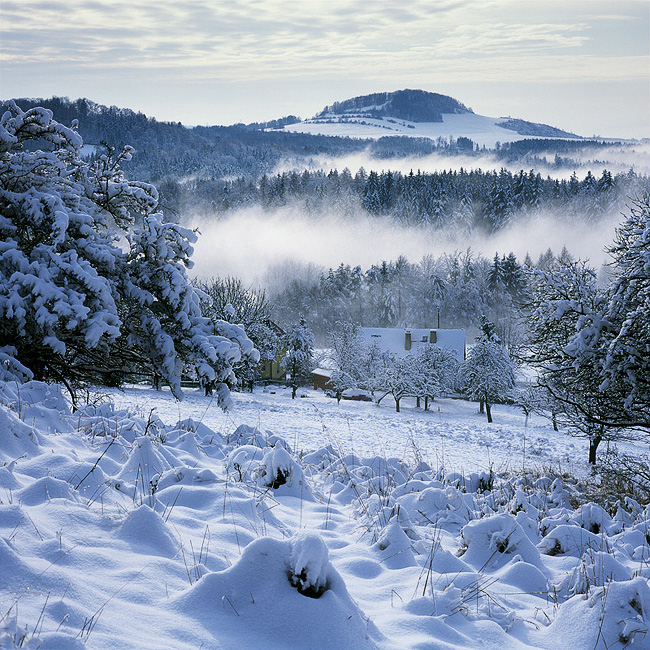 Šablona č.15Vypracovala: Květuše Vendégová5.ročník ZŠPřírodovědaPohyby Země, den a noc, střídání ročních obdobíVýuka  -  pomocí úvodních animací žáci objevují zákonitosti střídání ročních období, střídání dne a noci.  Následné snímky motivují žáky uvědomovat si polohu Slunce a Země během střídání ročních období v mírném pásu.ZŠ a MŠ Višňová9.10.2011
http://cs.wikipedia.org/